Castles
Conwy Castle
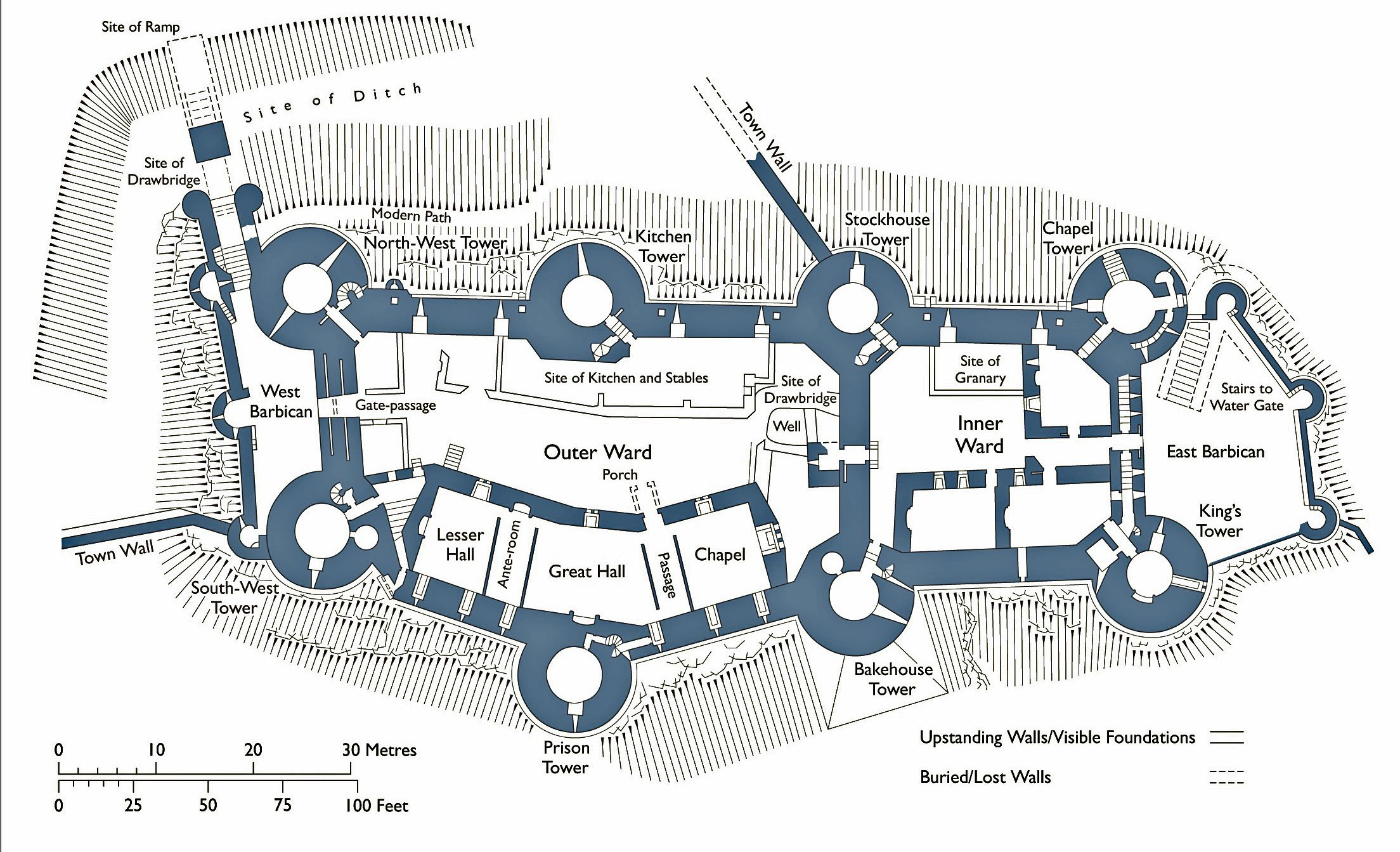 Caernarfon Castle
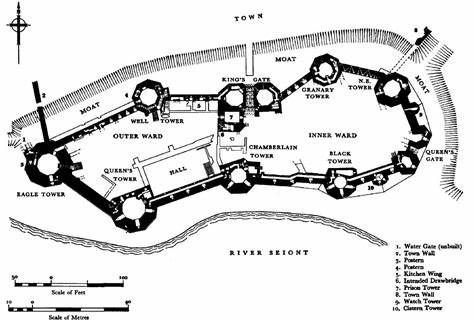 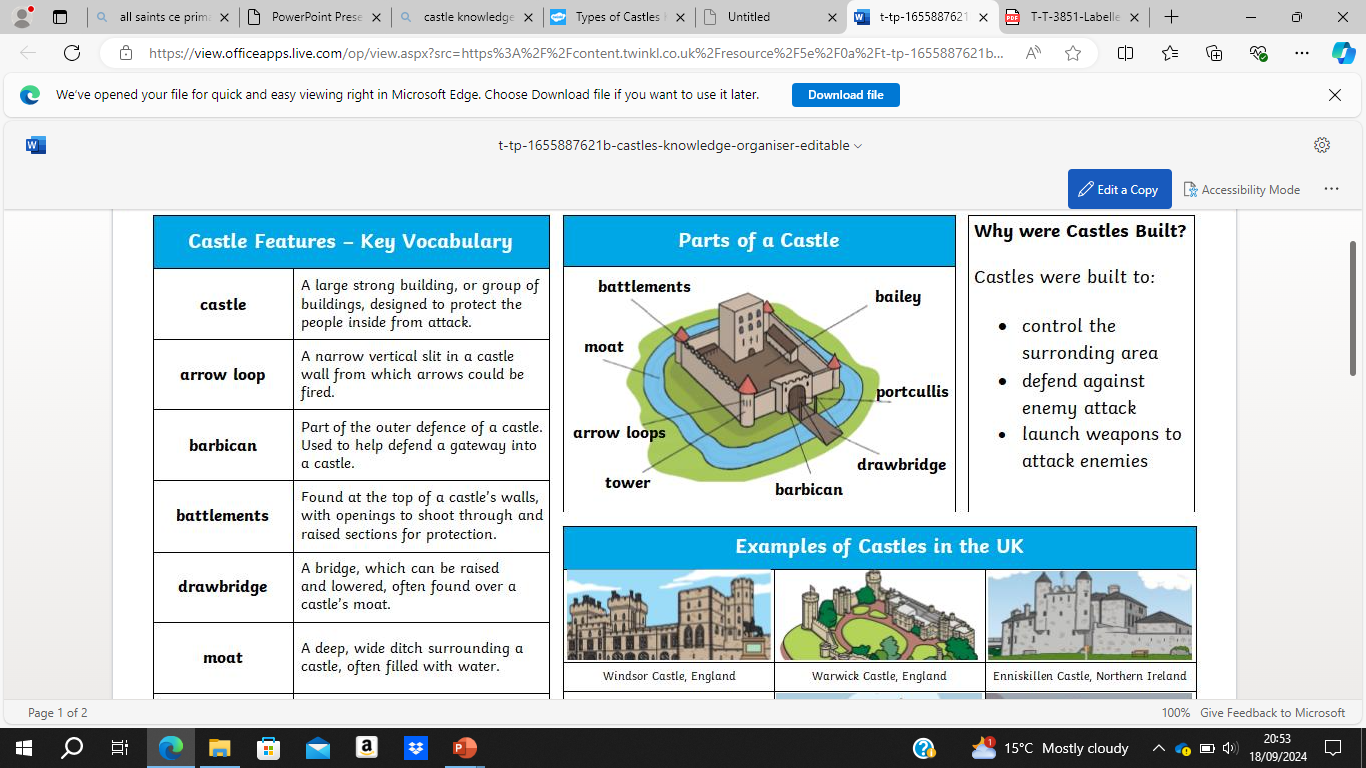